FY17 Planning – USG Transition
Xavier Calvez |  DT-O call |  18 November 2015
USG Transition – Expected OP&B impacts
Transfer of IANA Operations into PTI
Creation of new processes (incl. costs) for IFR, CSC
New accountability mechanisms
Creation of Post-Transition IANA
1
4
Assumptions to be established for Personnel, Assets, Systems, …
Costs of all contributing resources to be included in PTI financials
IFR (IANA Functions Review)
CSC (Customer Standing Committee)
Bylaws writing
Community powers: Operational impacts to be determined
New Legal entity, receiving the IANA operations
2
3
Timing of implementation to be defined for all of the above
[Speaker Notes: Look for different ways to display your data or text by using alternatives to simple bullets.  

To adjust the number in the arrow to text or another number, click on the text box around the number, revise.

To add an arrow, click on the arrow, ensure the arrow is highlighted, COPY and PASTE and move to the desired placement, or DELETE if there are too many arrows.]
FY17 Planning: approach to PTI/IANA
“NOW”
“FUTURE”
ICANN
PTI
IANA Department
+ Shared resources
+ Allocated Overheads
IANA Department
+ Shared resources
+ Allocated Overheads
BASE CASE
NO CHANGE
+ IFR / CSC
- Submission to NTIA
Further Separation of indirect and support functions, with high level impacts
ALTERNATIVE
FY17 Planning: approach to PTI/IANA
No LATER than
15 Jan.
No EARLIER than
30 Apr
Overview of IANA operations: separated/integrated
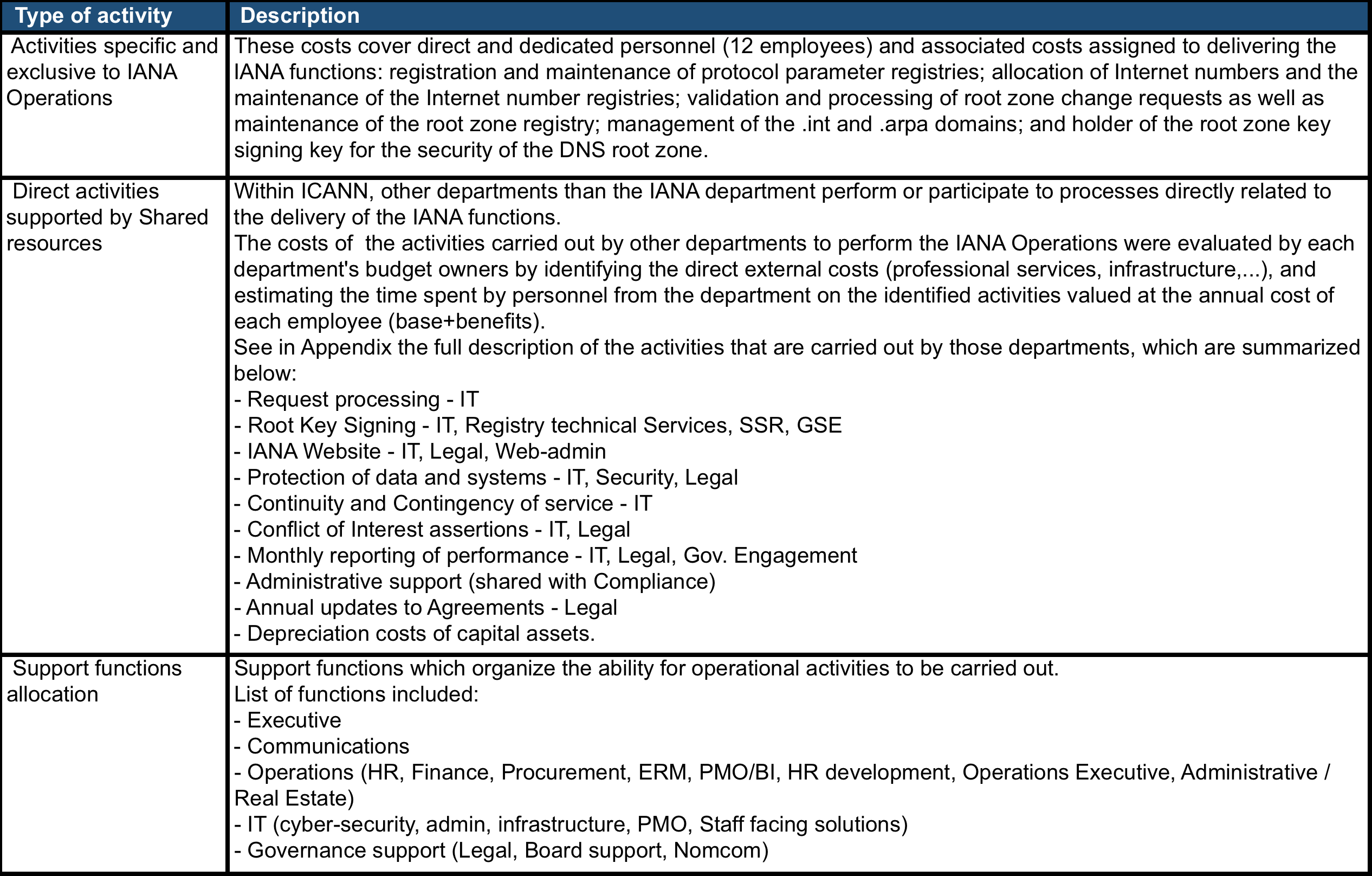